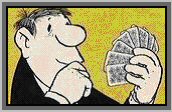 Das Assesolo
HB EBDC
Erster Bremer Doppelkopf Club
Mindestwerte und Anzeige im Gegenspiel
Erwartungswerte
Ein Assesolo mit nur drei Abgebern gewinnt (fast) immer.Beachte die Obelix Regel: Du gewinnst (fast) immer wenn Du acht Volle in sieben Stichen oder sieben Volle in acht Stichen nach Hause bringst.

Es gibt „Standardsolo“ und „Entwicklungssolo“. Die Standardsolos lassen sich leicht in Hinsicht auf zu erwartende Werte berechnen.
Mindestwerte
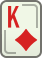 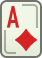 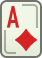 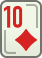 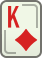 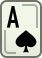 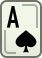 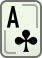 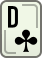 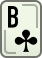 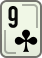 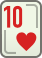 Voraussetzung: Die Lange Farbe muss halten (61% in diesem Fall)Fällt die      ist das Solo immer gewonnen.Begründung: Es werden selber 73 Augen gemacht. Die Gegner können in den 8 Stichen 24 Karten abwerfen maximal:

7 Karo-Werte = 20
5 Neunen
5 Buben (10)
5 Damen (15)
2 Könige (8)
73 + 20+ 10 + 15 + 8 =126
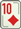 Mindestwerte
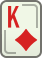 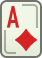 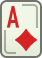 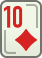 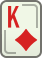 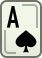 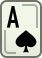 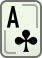 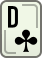 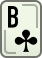 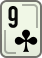 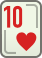 Das ist schwer zu rechnen !

Deshalb gibt es eine sehr einfache Regel Standard Assesolo zu berechnen:

Die Mindestwerte für ein Solo mit 8 Stichen sind:5+3 = 119 (diesen Wert muss man sich merken [knapp verloren])6+2 = 112 (-7)
7+1 = 105 (-7, -7)
7+0 = 98 (-7, -7, -7)

Jede eigene 9 bringt +4
Jede eigene Dame bringt +1
Jeder eigene Bube bringt +2

Beispiel oben: MW 119 + 1 (Dame), 2 (Bube), 4 (9) = 126
Erwartungswerte
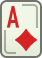 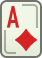 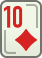 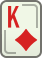 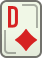 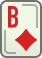 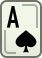 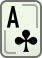 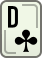 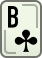 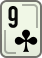 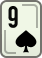 6+2 = 112 + zwei 9nen (+8), und jeweils einen Buben (+2) und einer Dame (+1) = 123
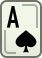 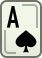 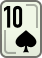 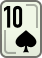 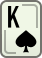 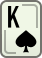 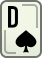 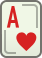 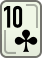 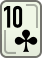 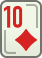 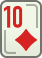 7+1 = 105. Man muss weitere 2 Volle fangen. Das Spiel ist immer verloren außer man schafft es beide 10nen hoch zu spielen.
Was tun …
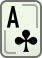 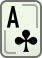 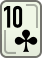 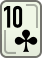 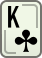 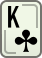 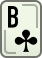 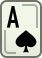 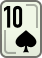 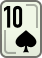 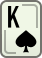 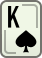 Solist
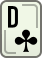 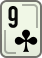 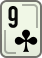 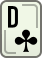 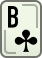 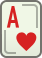 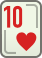 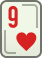 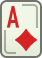 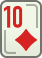 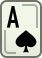 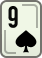 Manne
7+1 (ansonsten nicht gewinnbar für Kontra)
Der Solist braucht also „zwei volle“ von Kontra um zu gewinnen
Schwarz (21) Punkte statt womöglich verloren (-9): Swing von 30 Punkten
Wenn ich gewusst hätte, dass meine Partner die anderen beiden roten Asse halten …
Asse anzeigen
Hat das Solo nur 4 Abgeber kommt die Kontrapartei oft in Not entscheiden zu müssen, welches Ass sich blank gestellt werden soll.

Deshalb zeigt die Kontrapartei bei den Abwürfen auf die lange Farbe des Solisten seine Asse an. Ein angezeigtes Ass darf niemals blank gestellt werden!
Asse anzeigen
Man zeigt seine Asse an, in dem man bei der langen Farbe des Solisten in allen Farben Karten abwirft, in denen man Asse hat (natürlich bedient man zunächst). 
Jeder Farbwechsel zeigt ein weiteres Ass. 
Wiederholt sich eine Farbe, dann ist die Anzeige zu Ende. 
Zwei Mal die gleiche Farbe hintereinander negiert das Ass.
Was mache ich, wenn ich kein Ass habe?
Ich werfe zwei Karten von der gleichen Farbe ab!
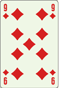 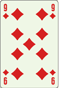 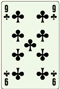 Zeigt Karo Ass und Kreuz Ass an.
Asse anzeigen
Man zeigt seine Asse an, in dem man bei der langen Farbe des Solisten in allen Farben Karten abwirft, in denen man Asse hat (natürlich bedient man zunächst). 
Jeder Farbwechsel zeigt ein weiteres Ass. 
Wiederholt sich eine Farbe, dann ist die Anzeige zu Ende. 
Zwei Mal die gleiche Farbe negiert das Ass.
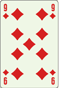 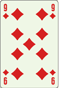 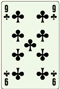 Zeigt Karo Ass und Kreuz Ass an.
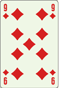 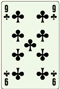 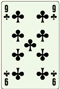 Zeigt nur  Karo Ass an.
Asse anzeigen
Man zeigt seine Asse an, in dem man bei der langen Farbe des Solisten in allen Farben Karten abwirft, in denen man Asse hat (natürlich bedient man zunächst). 
Jeder Farbwechsel zeigt ein weiteres Ass. 
Wiederholt sich eine Farbe, dann ist die Anzeige zu Ende. 
Zwei Mal die gleiche Farbe negiert das Ass.
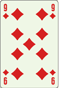 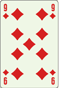 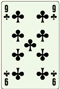 Zeigt Karo Ass und Kreuz Ass an.
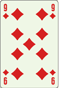 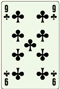 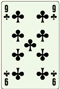 Zeigt nur  Karo Ass an.
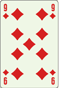 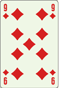 Zeigt kein Ass an.
Merke: Doppelasse werden nicht angezeigt.
Asse anzeigen
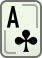 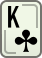 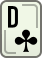 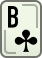 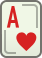 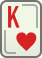 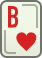 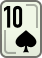 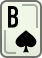 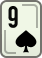 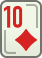 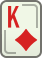 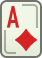 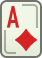 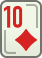 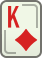 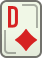 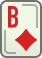 Asse anzeigen
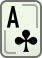 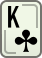 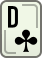 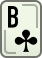 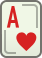 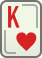 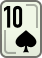 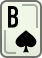 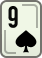 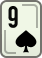 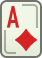 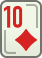 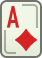 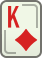 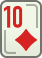 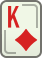 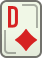 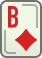 Asse anzeigen
Kann man ein Asse nicht anzeigen, (z.B. weil nur einmal besetzt) dann kann man das Ass durch eine andere Farbe anzeigen. In diesem Fall nutzt man eine „Hoch/Tief-Markierung“.

Problem: Zu schwer, wird oft nicht erkannt. Aber: Eine Anzeige verdirbt nichts.

Beispiel: Solist spielt Kreuz als lange Farbe
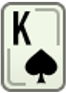 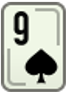 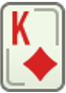 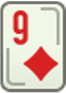 Zeigt Pik, Herz Ass an.
Faustregel: Oft kommt man nur dazu ein Ass anzuzeigen. Deshalb sollte man zunächst das Ass anzeigen, auf welchem man auf jeden Fall angespielt werden will (meist die eigene längste Farbe).Faustregel II: Der Solist zieht immer erst seine lange Farbe. Zieht er ein Ass zwischen, dann wissen die Kontristen welches Ass sie halten müssen.
Assesolo – Hinweise zum Gegenspiel
Kann ich erkennbar die lange Farbe des Solisten brechen, zögere ich im ersten Stich oder sage mit Zusatzwerten das eigene Kontra.
Asse nur gedeckt (Ass + 10) möglichst aus 5er Länge spielen.
Daraus folgt: Ich lege immer mein Ass auf das Ass des Partners (weil ich sonst die Farbe blockiere).
Eine 10 zu viert immer halten.
Volle in die eigenen Stiche legen.
Asse schmiert man nicht (außer Doppelasse)!
Assesolo – Hinweise zum Gegenspiel
Doppelkopf ist ein Partnerspiel.
Habe ich ein Interesse an einem Kontra, zögere ich im zweiten Stich! (Beim Pflichtsolo spielt der Solist auf).
Das Kontra gibt der 4. Spieler wenn:
Er selbst ein klaren Kontra hat.
Er keins hat aber zwei Mal im Verlaufe der Stiche gezögert wurde – auch mit Nullblatt!
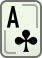 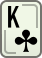 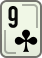 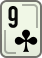 Spieler/in 3. hat einen Stopper in Kreuz
zögert
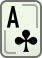 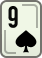 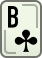 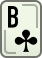 Spieler/in 2. hat Zusatzwerte. Spieler/in 4 muss jetzt zwingend für das Team das Kontra gegen.
zögert